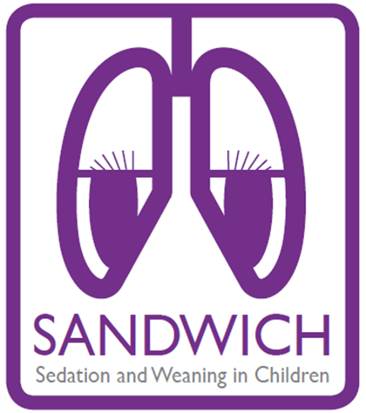 SANDWICH Intervention
Training Log
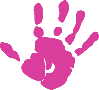 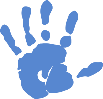 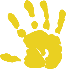 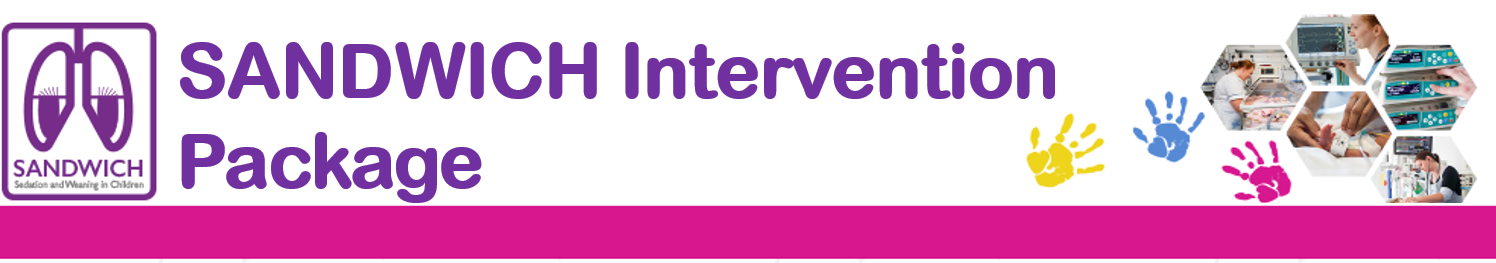 Use this form to document any SANDWICH Intervention training provided to members of the PICU staff by Intervention Manager, Research Nurse, the PI or SANDWICH Champions.
This form should be updated as new staff join the PICU Staff
1-  if trial training was performed by Intervention Implementation Manager, CTU staff, the CI, PI or SANDWICH CHAMPION, then    he/she should sign this log to certify this
SANDWICH Intervention STAFF Training Log v1.0 Final30/03/2018